Kalk Bay
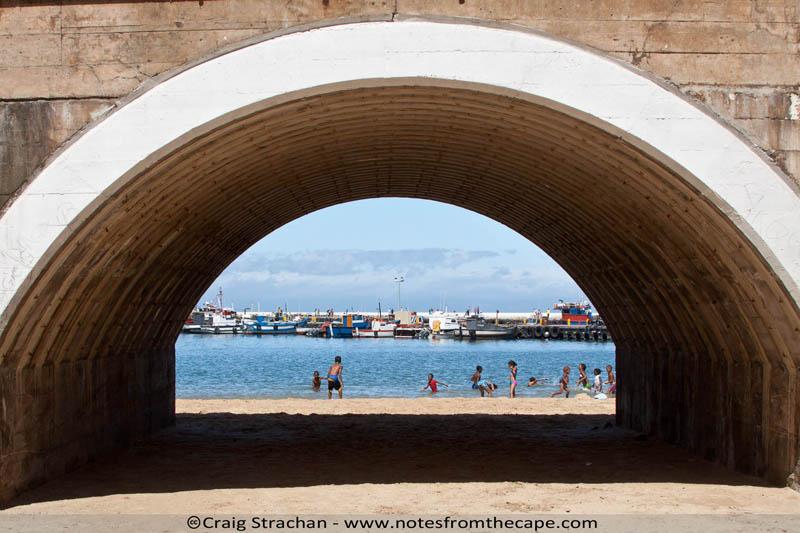 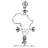 https://www.notesfromthecape.com/
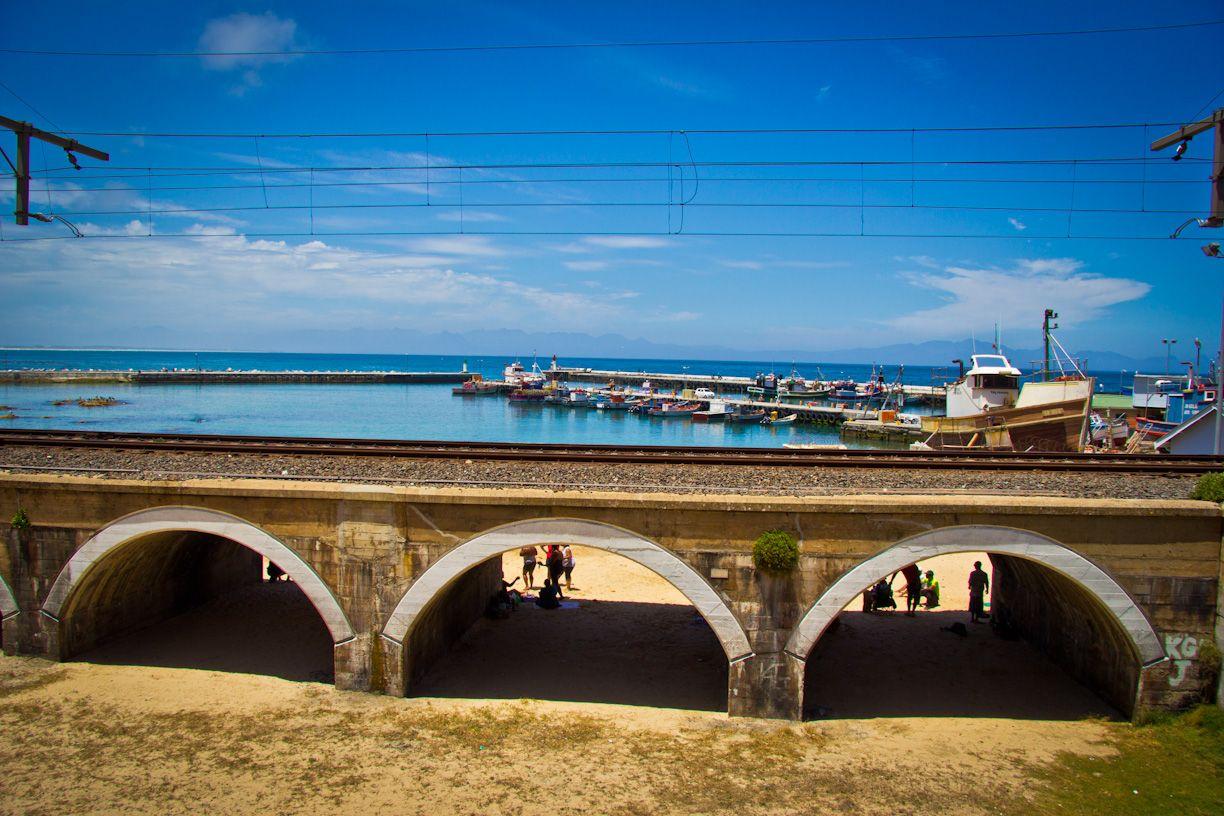 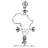 https://www.google.com/search?q=pictures+of+kalk+bay++and+bridge+cape+town+and+the+&tbm
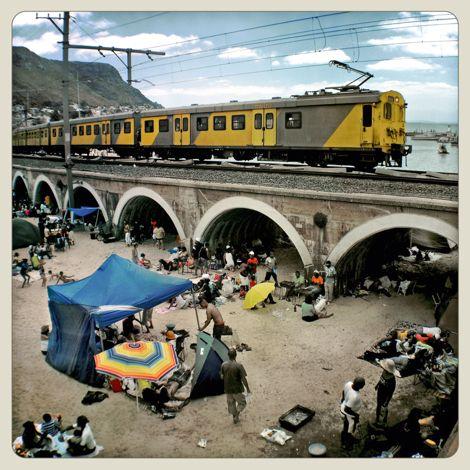 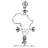 https://www.google.com/search?q=pictures+of+kalk+bay++and+bridge+cape+town+and+the+&tbm
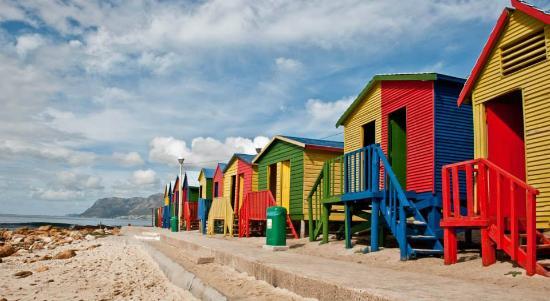 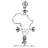 ttps://www.google.com/search?q=kalk+bay+cape+town&sxsrf